“The Psalms”
Songs of Worship and Wisdom
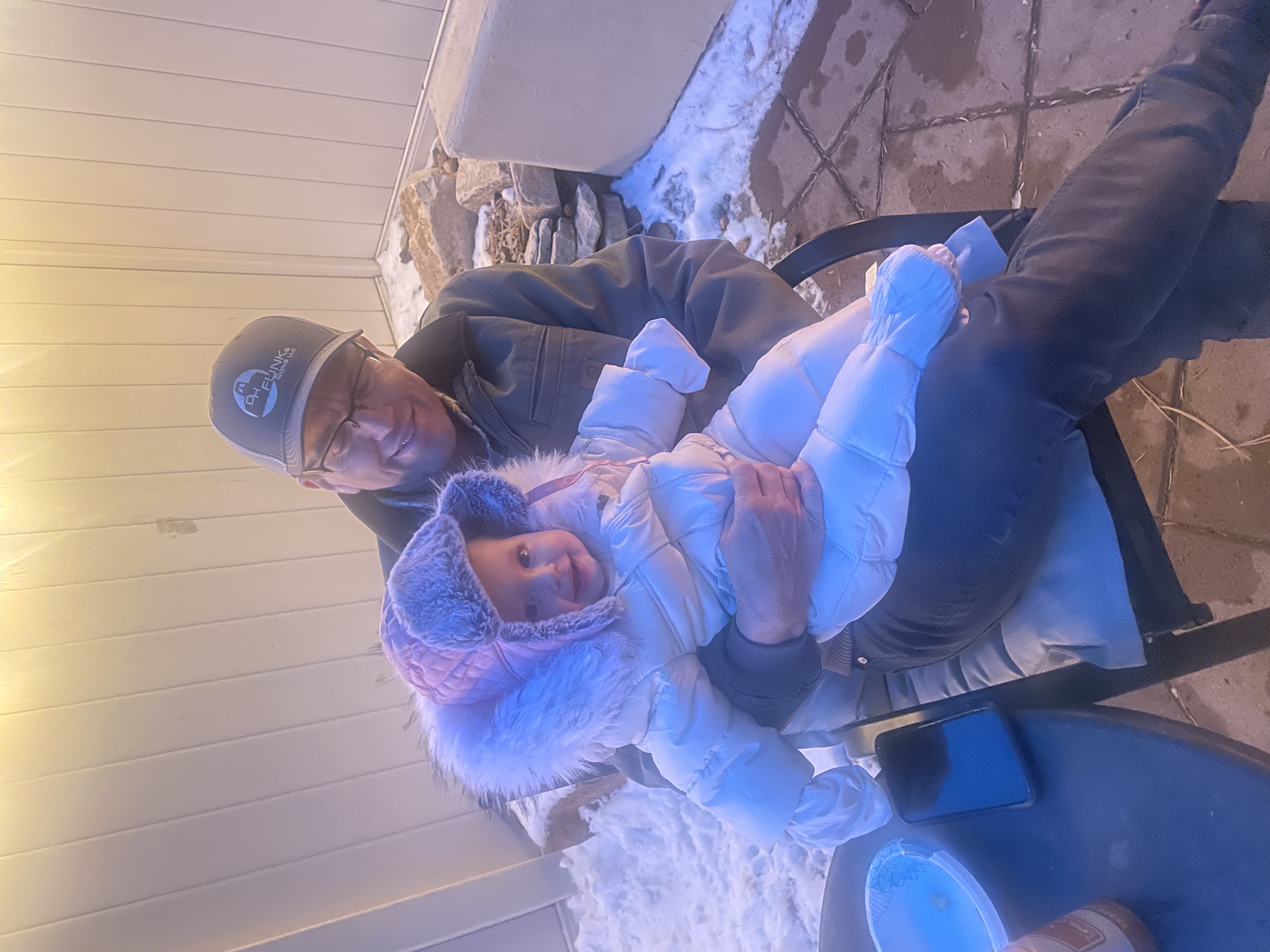 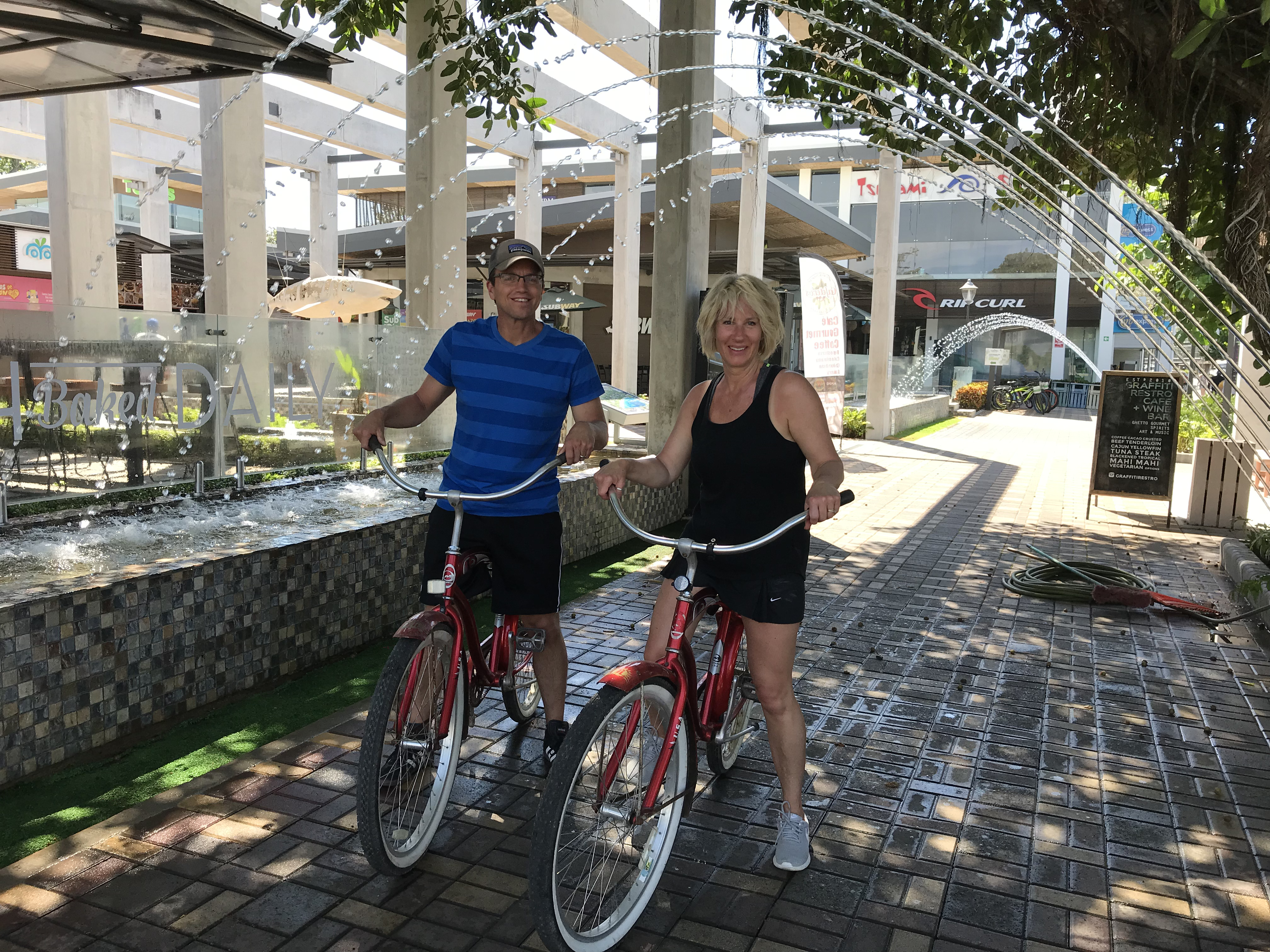 "THE BOOK OF PSALMS”Introduction To The Psalms
Why Study The Psalms?

As Christians, we are commanded to utilize the Psalms:
Speaking to one another in psalms and hymns and spiritual songs, singing and making melody in your heart to the Lord, (Eph 5:19)
Let the Word of Christ dwell in you richly in all wisdom, teaching and admonishing one another in psalms and hymns and spiritual songs, singing with grace in your hearts to the Lord. (Col 3:16)
Is anyone among you suffering? Let him pray. Is anyone cheerful? Let him sing psalms. (James 5:13)
"THE BOOK OF PSALMS”Introduction To The Psalms
Thus the Psalms are useful for singing praises to God. 

They are also useful for teaching and confirming that Jesus is the Christ or Messiah. Note the use Jesus made of them (Lk 24:44-47), and also Peter's use of them in his first gospel sermon (Ac 2:25-28,34-35).

 In the Psalms several human emotions are expressed (e.g., joy, anger, praise, sadness, repentance, doubt, trust, etc.).
"THE BOOK OF PSALMS”Introduction To The Psalms
The Christian's "hymnal" to assist us in our praise to God

The Christian's "prayer book" in which we learn how to approach God in prayer

The Christian's "book of evidences" to strengthen our faith in Jesus Christ

The Christian's "training guide" for living holy and righteous lives before God
"THE BOOK OF PSALMS”Introduction To The Psalms
Become more familiar with Old Testament poetry filled with words of worship and wisdom 

Develop an appreciation and knowledge of the Psalms.  Of the 263 times the Old Testament is quoted by NT writers, 116 quotations are from Psalms 

Glean a clearer picture of God's character - To better understand His love, mercy and deliverance towards the righteous, but also His wrath and judgment against the wicked

Learn more of Christ the Messiah in prophecy… of being suffering Servant, caring Shepherd and reigning King found in the Psalms.
Characteristics Of Hebrew Poetry
1. The Use Of "Thought Rhyme"
Also known as "parallelism", ‘thought rhyme’ involves arranging thoughts in relation to each other.  In the Psalms, we find several different kinds of thought rhyme:
Synonymous parallelism - The thought of first line is repeated in the second line, expressed in different words for the sake of emphasis. A good example is found in Ps 24:2...
For He has founded it upon the seas,
And established it upon the waters. (same idea, reworded)
Characteristics Of Hebrew Poetry
Antithetical parallelism - The truth presented in one line is strengthened by a contrasting statement in the next line. Consider this example from Ps 1:6...
For the LORD knows the way of the righteous,
But the way of the ungodly shall perish. (note the contrast)

Synthetic parallelism - The first and second lines bear some definite relation to each other (such as cause and effect, or proposition and conclusion). A good example is Ps 119:11...
Your word I have hidden in my heart, (cause)
That I might not sin against You! (effect)
Characteristics Of Hebrew Poetry
Progressive parallelism - There are several varieties of this form, the most common being:
Stair-like - Composed of several lines, each providing a complete element of the aggregate or composite thought. Notice Ps 1:1...  (The thought progressively builds)
Blessed is the man...
Who walks not in the counsel of the ungodly, nor stands in the path of sinners, nor sits in the seat of the scornful; (note the progression)
		Emblematic parallelism is constructed with a symbol or a metaphor (an emblem) that is placed side by side (in parallel) with its meaning.  (Ps. 42:1)
Characteristics Of Hebrew Poetry
Climatic - Here the principal idea in the first line is repeated and expanded to complete the thought. An example is found in Ps 29:1...
Give unto the LORD, O you mighty ones (give what?)
Give unto the LORD glory and strength. (the answer)

Chiastic –   A chiasm is a literary device in which a sequence of ideas is presented and then repeated in reverse order.    Psalm 8

Acrostic - An acrostic poem is a poem in which the first letter (or sometimes the first syllable) of each line spells out a word, name, or sentence.   Psalm 119  This psalm is divided into twenty-two sections, one for each Hebrew letter.
Characteristics Of Hebrew Poetry
2. The Lack Of Poetic Rhythm : “Roses are red, violets are blue…” 

3. The Use Of Figurative Expression :
The Psalms are filled with figurative expressions, and as such it is important to keep certain principles of interpretation in mind...

	*The figure must be accepted and dealt with as a figure of speech, not as a literal statementFor example, in Ps 18:31, the Lord is called "a rock." He is like a rock, but not one literally.

	*The figure must be interpreted in light of its meaning in the setting in which it was used and understanding of figurative language.
Background Material On The Psalms
The Origin Of The Word "Psalm"The Greek word is "psalmos", from the Hebrew word "zmr" meaning "to pluck";  The psalms were originally composed to be accompanied by a stringed instrument.  “hallel” – praise “tehillah” – praise song
	
	The History Of The Psalms
The oldest of the Psalms originate from the time of Moses (1400 B.C.). We have three psalms penned by Moses:
Exo 15:1-15 - a song of triumph following the crossing of the Red Sea
Deut. 32, 33 - a song of exhortation to keep the Law after entering Canaan
Ps 90 - a song of meditation, reflection, and prayer
.
The History Of The Psalms
Psalms were written and sung throughout Israel’s history.
In David (1000 B.C.), the sacred lyric attained to its full maturity
The Psalms were compiled by Ezra after the Babylonian Captivity when Israel returned back to the Promise Land.

The Book of Psalms cover a wide time span from Moses (1410 BC) to the post-exilic community under Ezra and Nehemiah (430BC).
The Authors Of The Psalms
David - He wrote about seventy-three (73).  David’s wide experience as Shepherd, Musician, Warrior and King is reflected in the Psalms.

Asaph - The music director during the reigns of David and Solomon (1 Chr 16:1-7). He wrote twelve (12) psalms.
The Sons of Korah - These were Levites who served in the Temple (1 Chr 26:1-19). They wrote twelve (12) psalms.

Solomon - At least two (2) psalms are attributed to him (Ps 72, 127). That he wrote many more is stated in 1Ki 4:29-32.
The Authors Of The Psalms
Moses - As indicated above, he wrote the earliest psalms; one is included in Psalms (Ps 90).
Heman - Contemporary with David and Asaph, and is known as "the singer" (1Ch 6:33). He wrote one psalm (Ps 88) that has been preserved.
Ethan - A companion with Asaph and Heman in the Temple worship (1 Chr 15:19). He wrote one psalm (Ps 89).
Anonymous - The authorship of forty-eight (48) of the psalms is unknown.
The Psalms were compiled by Ezra (Psalm 119) after the Babylonian Captivity when Israel returned back to the Promise Land.
The Arrangement Of The Psalms
The Psalms were originally collected into five "books", apparently according to the material found within them...
Book I (Ps 1-41)
Book II (Ps 42-72)
Book III (Ps 73-89)
Book IV (Ps 90-106)
Book V (Ps 107-150)
Topical Likeness to the Pentateuch
Book I (Ps 1-41)  Corresponds to Genesis (Creator and Creation)						(Doxology - 41:13)

Book II (Ps 42-72)  Corresponds to Exodus (Deliverance and Redemption)		(Doxology - 72:18-19)
	
Book III (Ps 73-89)  Corresponds to Leviticus (Worship and Holiness)			(Doxology – 89:52)
		   
Book IV (Ps 90-106)  Corresponds to Numbers (Wilderness and Wandering)		(Doxology – 106:48)

Book V (Ps 107-150)  Corresponds to Deuteronomy (Scripture and Praise)			(Doxology – 150:6)
Theme and Purpose of the Psalms
Theme : Worship – God is worthy of all praise because of Who He is, What He has done and What He will do!

Purpose : Psalms were used as an individual and communal devotional guide

Keyword : Praise (19:14; 100; 145:21)
				Key Verse: (95:1-2)
Superscriptions  (added later for editorial purposes and instructions)
“mizmor” – psalm or song accompanied by stringed instrument
	“shir” – song
	“maskil” – contemplative poem
	“miktam” –  song engraved to be remembered
	“tepillah” – prayer
	“tehillah” – praise
	“selah” – may mark a pause, interlude or a crescendo (used 71 				    times)
	“To the Chief Musician” – song used by music conductor on 				                               special occasions
Pursuit of Knowing God
Benefits of our Pursuit in Knowing God:
 
“As we get to know the Word of God, we will get to know the God of the Word”
 
 
(1)  Knowledge of God gives us foundation and perspective to faith
 
(2)  Knowledge of God stabilizes us during times of testing	
 
(3). Knowledge of God enables us to handle the Bible accurately
 
(4)  Knowledge of God equips us to detect and confront error
 
(5)  Knowledge of God gives us confidence and hope in our walk
 
(6)  Knowledge of God and His truth filters out fears and anxieties
Knowledge of God…Wisdom of God…Fear of God…Worship God
Pursuit of Knowledge of God should be lived out by the Wisdom from God
 
 
Knowledge  (“yada”, “gnosis”) – Accumulation of Information
 
Wisdom  (“hokmah”, “sophia” – Application of Information
 
 
“Fear the Lord”  -  Recognize Who He is:

				 and 

			       	Respond Accordingly:
Different Types and Groups of Psalms:
*Teaching Psalms
*History Psalms
*Hallelujah (Praise) Psalms
*Penitential (Confession) Psalms
*Supplication Psalms
*Thanksgiving Psalms
*Messianic Psalms
*Nature Psalms
*Pilgrim Psalms (Songs of Ascent)
*Imprecatory (Justice) Psalms
Method in studying Psalms:
*Gather information   (Observation)
	(Who, when, where, what, why, how)

*Understand the message  (Interpretation)
	Words -> sentence -> paragraph ->
	chapter -> book -> Bible

Make Application (Application)
	S –does the passage speak of any sin to confess?
	P –is there any promise to be understood?
	E –is there an example to be followed?
	C – is there a command to be obeyed?
	S –is there a stumbling block to avoid?
Teaching Psalms – Psalms of Instruction (1,5, 7, 15, 50, 73, 94, 101, 119, 139)
Psalm 1 : Contrast of Ways (Blessing and Cursing)
	Blessing involves Discernment (v. 1)
		“Walking” (Considering the advice of sin)
		“Standing” (Contemplating the path of sin)
		“Sitting”  (Comfortable in the seat of sin)

	Blessing involves Delight (v. 2)  in God’s Word

	Blessing involves Dependence (v. 3)  as a Tree

	“My Responsibility is my response to His Ability!”
Teaching Psalms
Psalm 119  The “Riches of God’s Revelation” in 22 stanzas of 8 verses each.
Eight synonyms for “The Bible” throughout the Psalm:
“law”				-  God’s Word reveals His Will
“testimony”		-  God’s Word is Faithful and True
“precept”			-  God’s gives specific instructions
“statute”			-  God’s Word has binding force and permanence
“commandment”	-  God’s Word possesses authority
“ordinance”		-  God’s Word gives discernment
“promise”			-  God’s Word is reliable  
”Word”				-  God’s Word is God’s Word
“Have a daily place to give God space to change your pace in order to teach you about His strength and grace for whatever you will face as you continue to run the race!”
Psalm 139 – “Search Me O God”
He knows what you do (1-6)		“God is Omniscient”
He knows where you go (7-12)		“God is Omnipresent”
He knows who you are (13-16)		“God is Omnipotent” 
He knows what you think (17-18)
He knows what you love (19-22)
He knows what you desire (23-24)

	Come to the One who Knows us and Grow with the One who Loves us
History  Psalms – Psalms reflecting on Highlights of Israel’s History (78, 105, 106, 136)
”Reminders remain to remind us to Remain”

Psalm 78 : Reviews the History of Israel
Lessons from God’s Character (1-11)
The Exodus and Power over Egyptian gods (12-16; 42-53)
The Wilderness Wanderings (17-41)
The Conquest of the Promise Land (54-64)
The Shepherding Ministry of David (65-72)
“Shepherd the people with skill of hand and service of heart!”
Hallelujah Psalms – Psalms of Praise (106, 111-113, 115-117, 135, 146-150)
Psalm 113 : Worship – Worthy of Praise
Who should Worship (1)		“Servants of the Lord”

When we should Worship (2)	“From this time and forever”

Where we should Worship (3)	“From the rising to the setting of the sun”

Why we should Worship (4-9)
Because of Who He is (4-6)	Worship Him for His Name
Because of What He does (7-9)	Worship Him for His Nature
Hallelujah Psalms
Psalm 116 : Praise God for How He answers Prayer

From Danger to Deliverance (Compassion)

From Frustration and Desperation to Rest and Relief (Contentment)

From Prayer to Praise (Celebration) 

Verses of Praise : (Ps. 30:9; 63;3; 66:8; 89:5; 148:3; 150:3)
Penitential Psalms – Psalms reflecting on repentance and confession of sin (6, 32, 38, 51, 102, 130, 143)
Psalm 32 : Dealing with sin involves:
The Debt against you (1, 2)
The Pain within you (3-5)
The Flood around you (6-7)
The Road before you (8-9)

Repentance involves change of mind that results in change of direction!
Penitential Psalms
Psalm 51 
		*Sin is directed against God 
		*Sin hurts others
		*Sin hurts the sinner: 
		eyes (v.3); mind (v.6); ears (v. 8); heart (v.10); mouth (v.13-15)

	“Are the pleasures of sin worth paying this great price?”
	“Is a fleeting moment of sinful pleasure worth a lifetime of sorrow?”
 Confession brings :		*Recognition and Realization
							*Release and Freedom
							*Restoration
							*Rejoicing
Supplication Psalms – Psalms of calling out (42, 54-57, 61-64, 73, 86)
Psalm 18:6 ”In my distress, I called upon the Lord, and cried to my God for help…”

Psalm 42  “As the deer longs for the water brook, so my soul longs for you, O God.”   Is it well with your Soul?
Weary Soul…Let the Father Refresh it
Wounded Soul…Let the Father Repair it
Wandering Soul…Let the Father Recapture it

Psalm 61  “Hear my cry, O God…”
Christ is Our Refuge in the Storms of Life!
Rock of Stability
Rock of Strength
Rock of Safety
Thanksgiving Psalms – Psalms reflecting on God with thankfulness (16, 18, 103)
Psalm 18  As David looked back over his life, he was reminded of:
		God’s Faithfulness (1-3)
		God’s Righteousness (4-27)
		God’s Gentleness (28-36)
		God’s Exaltedness (37-50)

	Psalm 103  “Bless the Lord, O my soul”
		God’s Forgiveness (v. 3)…(vv.10-14)
		God’s Redemption (v. 4)…(vv. 6-9)
		God’s Satisfaction (v. 5)…(vv. 15-18)

Verses of Thanksgiving : (Ps. 26:7; 28:7; 52:8,9; 86:11,12; 92:1; 95:2)
Old Testament Names of God
Elohim (God)
El Shaddai (Lord God Almighty)
El Elyon (The Most High God)
El Olam (The Everlasting God)
Adonai (Lord, Master)
Old Testament Names of God
Yahweh (Lord, Jehovah)
Jehovah Jireh (The Lord Will Provide)
Jehovah Nissi (The Lord My Banner)
Jehovah-Raah (The Lord My Shepherd)
Jehovah Rapha (The Lord That Heals)
Jehovah Shammah (The Lord Is There)
Jehovah Tsidkenu (The Lord Our Righteousness)
Jehovah Mekoddishkem (The Lord Who Sanctifies You)
Jehovah Shalom (The Lord Is Peace)
Jehovah Sabaoth (The Lord of Hosts)
Messianic Psalms – Psalms reflecting on Christ’s prophecy and character as Savior, Shepherd and King (2, 20-24, 41, 68, 110, 118)
Psalm 22 – The Shepherd dies for the sheep
Psalm 23 – The Shepherd feeds, guides and cares for the sheep
Psalm 24 – The Shepherd returns in glory as King for the sheep
		Messiah –Isaiah 9:6, 7  “Jewish God Man King”

Psalm 22 : Crucifixion prophesied and described
	“His cry to the Father” (v.1)  -  Matt. 27:46
	“the period of darkness”  (v. 2) -  Matt. 27:45
Messianic Psalms
“the ridicule of the people”  (v. 6-8)  -  Matt. 27:39-44
	“His thirst and pain”  (v. 14-15)  -  John 19:28
	“His pierced hands and feet”  (v. 16)  -  Luke 24:39
	“the gambling for His clothes”  (v. 18)  -  John 19:23-24

	Final Words of Jesus on the Cross:
		“My God, My God why have you forsaken me…”
		“It is Finished!”

	Blessings of Our Salvation : Eph. 1:3-14)
		God the Father – Choses and Adopts us
		God the Son – Redeems and Forgives us
		God the Spirit – Seals and Guarantees us
Messianic Psalms
Psalm 23 : The Shepherding Ministry of Christ
	The Lord is “my Shepherd” (1-4)
				He provides for us
				He restores us
				He leads us
	The Lord is “my Host” (5)

	The Lord is “my Eternal Companion” (6)

He sustains us as sheep and guests -  free of fear, free of parasites and free of needing to find food

As Shepherd and Host, he knows His sheep and guests by name, nature and need
Messianic Psalms of Jesus Christ
Messianic Prophecies
Messianic Prophecies
Messianic Prophecies
Nature Psalms – Psalms reflecting on God in Creation (8, 19, 29, 33, 65, 104)
Psalm 8 	The psalm ends the way it began, praising the excellence of God's name in all the earth.

Psalm 19 
   God reveals himself through His Works (1-6).
       His creation speaks daily of his Glory (1-2)
       His creation speaks to all men throughout the world (3-6)
God reveals himself through His Word (7-8) .
       His Word is a wonderful gift because of it’s nature:
        His Word is a wonderful gift because of what it does:
God’s revelation demands a response  (9-14).	“Let my words be acceptable in your sight O Lord!”
Nature Psalms
Here are four truths creation reveals about the nature of God:
creation reveals God’s glory  (Ps. 19:1)
creation reveals God’s power  (Ps. 33:6, 9)
creation reveals God’s majesty  (Heb. 1:3)
creation reveals God’s order and design  (Ps. 111:2, 3)
creation reveals God’s wisdom  (Jer. 10:12)
Pilgrimage Psalms (Songs of Ascent) – Psalms song during the Pilgrimage Journey “up to Jerusalem” (120-134)
Psalms 120-134 :  The Psalms (songs) were used by Israel as they made the yearly pilgrimages up to Jerusalem for the following three feasts:  (Ex. 23:14-17; Lev. 23)

Feats of Passover (“Pesach”)
Feast of Weeks –Pentecost (“Shavuot”)
Feast of Tabernacles –Booths (“Sukkot”)
Imprecatory Psalms – Psalms of cursing wickedness and calling upon God for Justice (35, 52, 58, 59, 69, 83, 109, 137, 140)
Psalm 35 – Like David we need God’s deliverance from two different enemies:
”Those who attack you” (1-10)…like a battlefield
“Those who accuse you” (11-28)…like a courtroom
Know your Enemy and his schemes	(Attacks of Satan)
Know your Defender and His equipment  (Armor of God)

“Know Christ…Know Peace”. “No Christ…No Peace!”
Psalm 59 – David compares his enemies to “dogs prowling and growling”
“I will Pray” 	(1-7)
“I will Wait”	(8-15)
“I will Sing”	(16-17)

Satan deceives like a serpent and attacks like a lion!
			“See it, Say it, God will sort it!”

”No longer shamed as a victim, nor blame a villain but now live as a victor in the name of Christ!
Psalm 137 – This psalm came out of Israel’s captivity in Babylon with these questions:
”What makes you weep?”  (1)
“What makes you sing?”  (2-4)
“What makes you turn to God?” (5-6)
“What makes you angry and comforted?” (7-9)

“How blessed will be the one who seizes and dashes your little ones against the rock” (9)
Our Christian Life is 	a Walk of Worship (Romans 11:33 – 12:2)
					and a Walk of Wisdom  (Proverbs 2:1-11; 8:1-3)

		“Ears tuned into, Hearts turned to and Lives trusting in”
	Wisdom of God gives:
					*Perspective on the mountain top
					*Direction at the crossroads
					*Instruction at the beginning
A Walk of Worship and Wisdom is strengthen daily through:
Simplicity – 	“Slow down to His Will”
Silence – 	“Listen to His Word”
Solitude - 	“Captivated by His Wisdom”
Surrender – 	“Yield to His Will”

Hebrews 12:1, 2	“Let Us...fix our eyes on Jesus!
	*Come together…
	*Consider together…
	*Cast off  the cares and sins…
	*Continue on the race set before us…

Frank Cirone (fk.cirone@gmail.com)  +1970.217.3860